Fig. 2.  Optical density spectra measured by the FTF/T-R and FTF methods (thick and thin line, respectively) for ...
J Plankton Res, Volume 24, Issue 5, May 2002, Pages 471–479, https://doi.org/10.1093/plankt/24.5.471
The content of this slide may be subject to copyright: please see the slide notes for details.
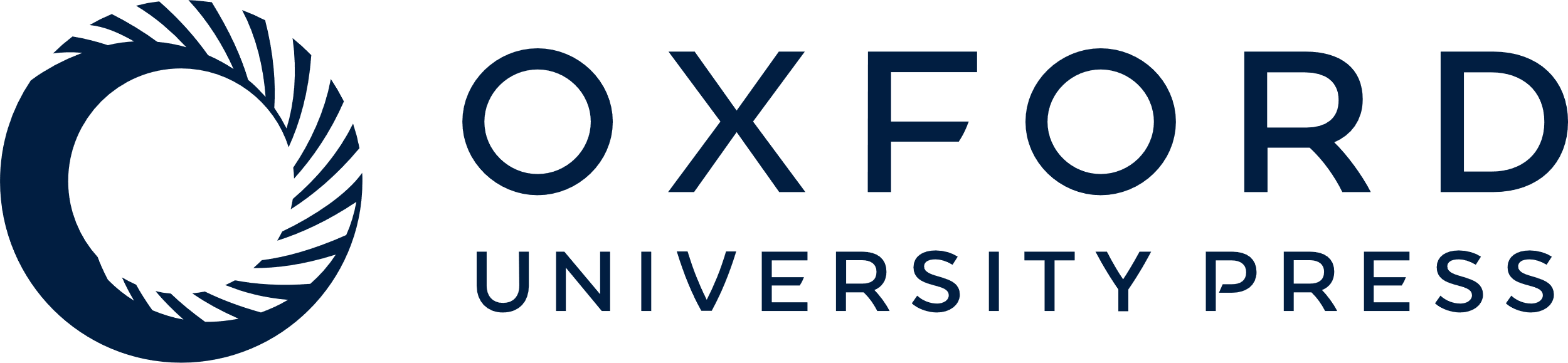 [Speaker Notes: Fig. 2.  Optical density spectra measured by the FTF/T-R and FTF methods (thick and thin line, respectively) for Dunaliella marina (A: total absorption; B: pigment absorption).


Unless provided in the caption above, the following copyright applies to the content of this slide: © Oxford University Press 2002]